1
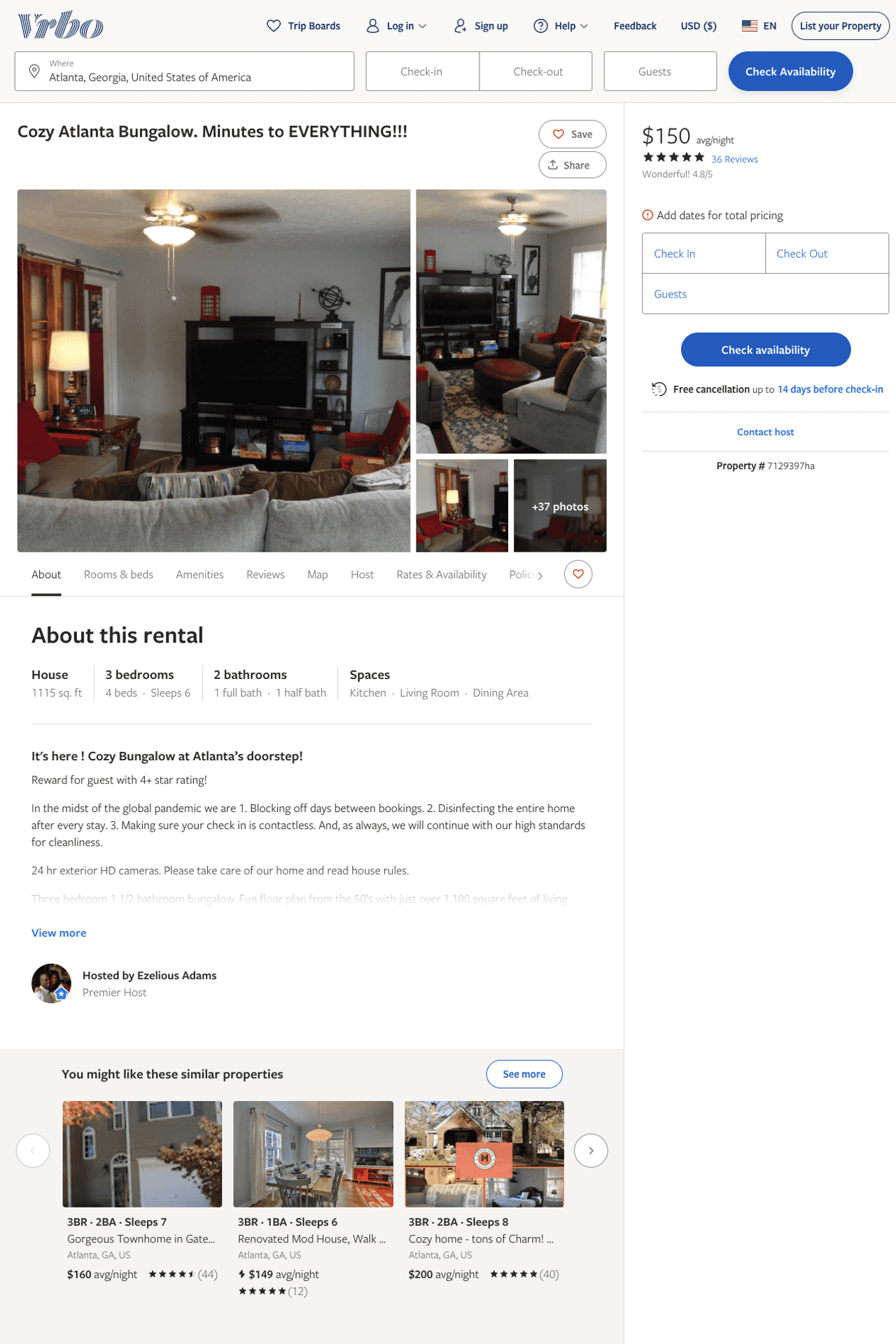 Listing 7129397
3
6
$155 - $215
4.810811
3
Ezelious Adams
https://www.vrbo.com/7129397ha
Aug 2022
2
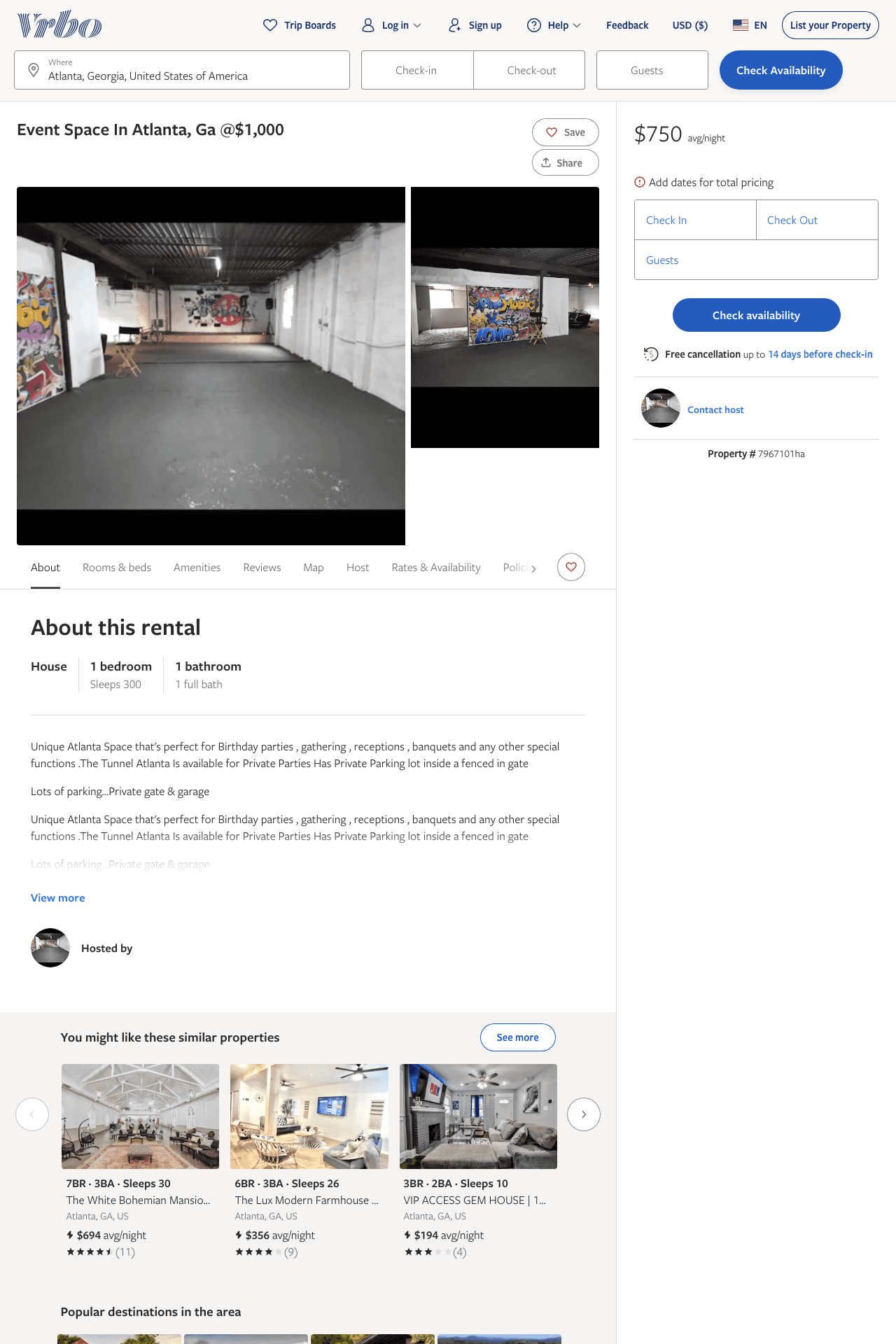 Listing 7967101
1
300
$750
1
https://www.vrbo.com/7967101ha
Aug 2022
3
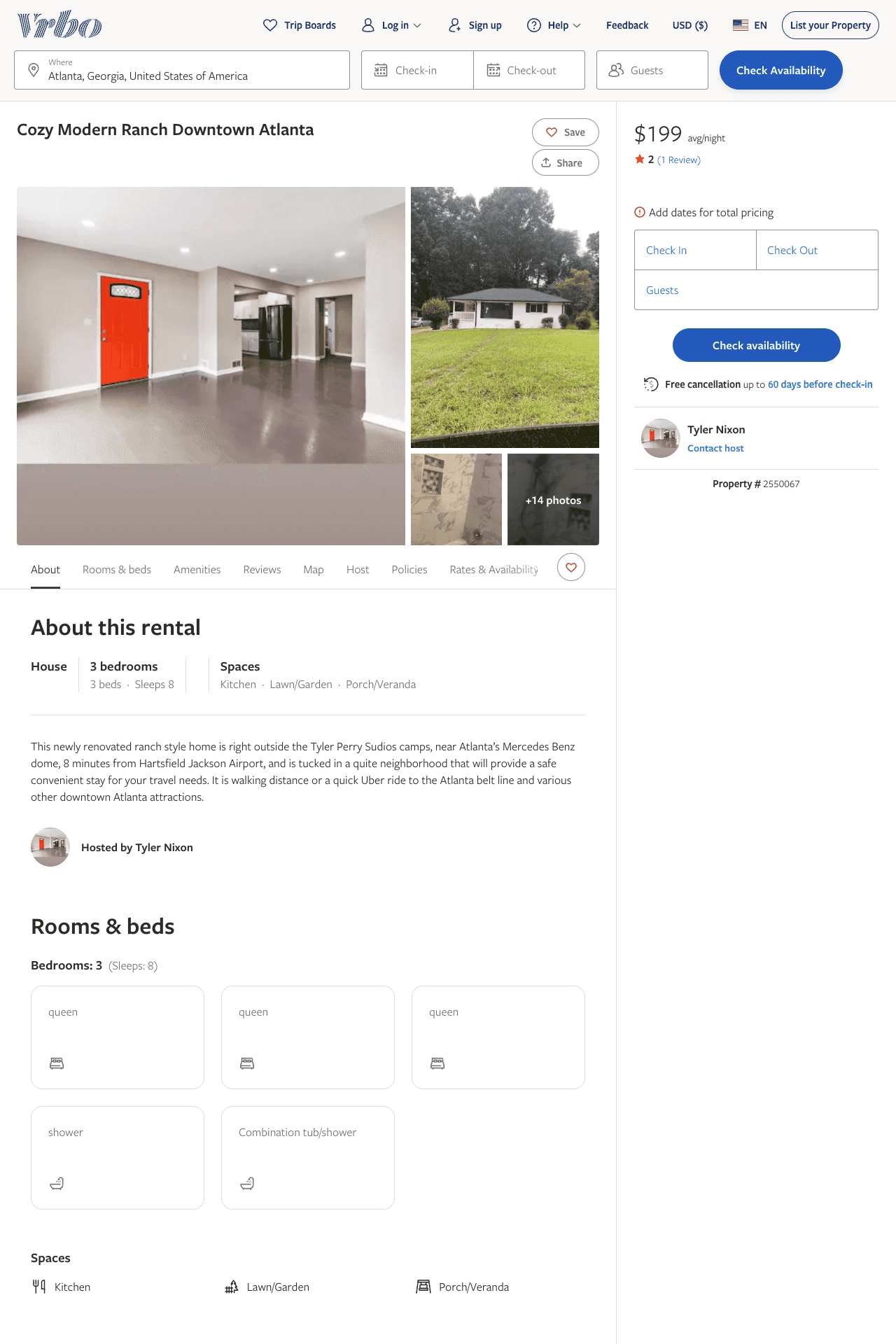 Listing 2550067
3
8
$199
2
2
Tyler Nixon
https://www.vrbo.com/2550067
Aug 2022
4
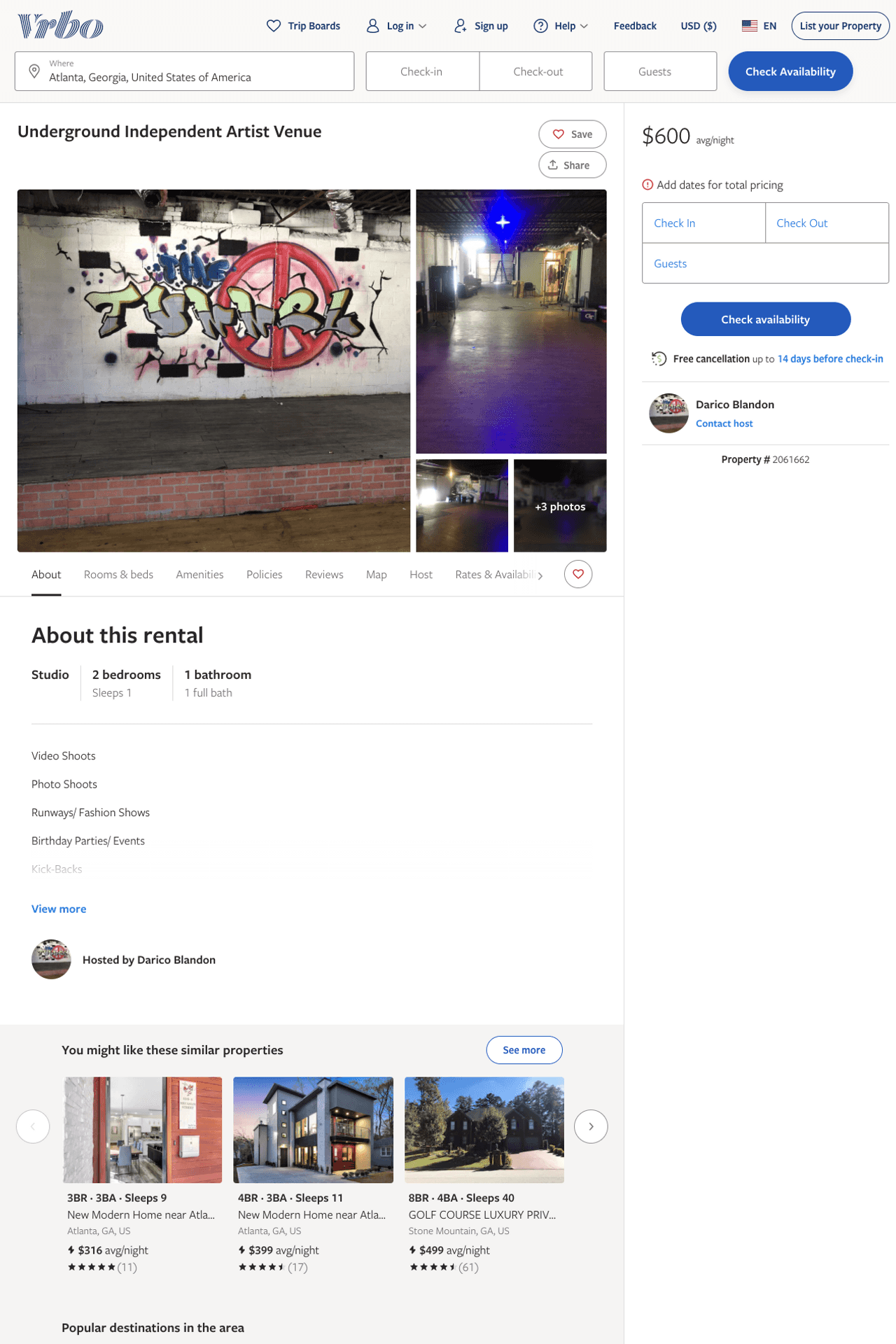 Listing 2061662
2
1
$583 - $600
1
Darico Blandon
https://www.vrbo.com/2061662
Aug 2022
5
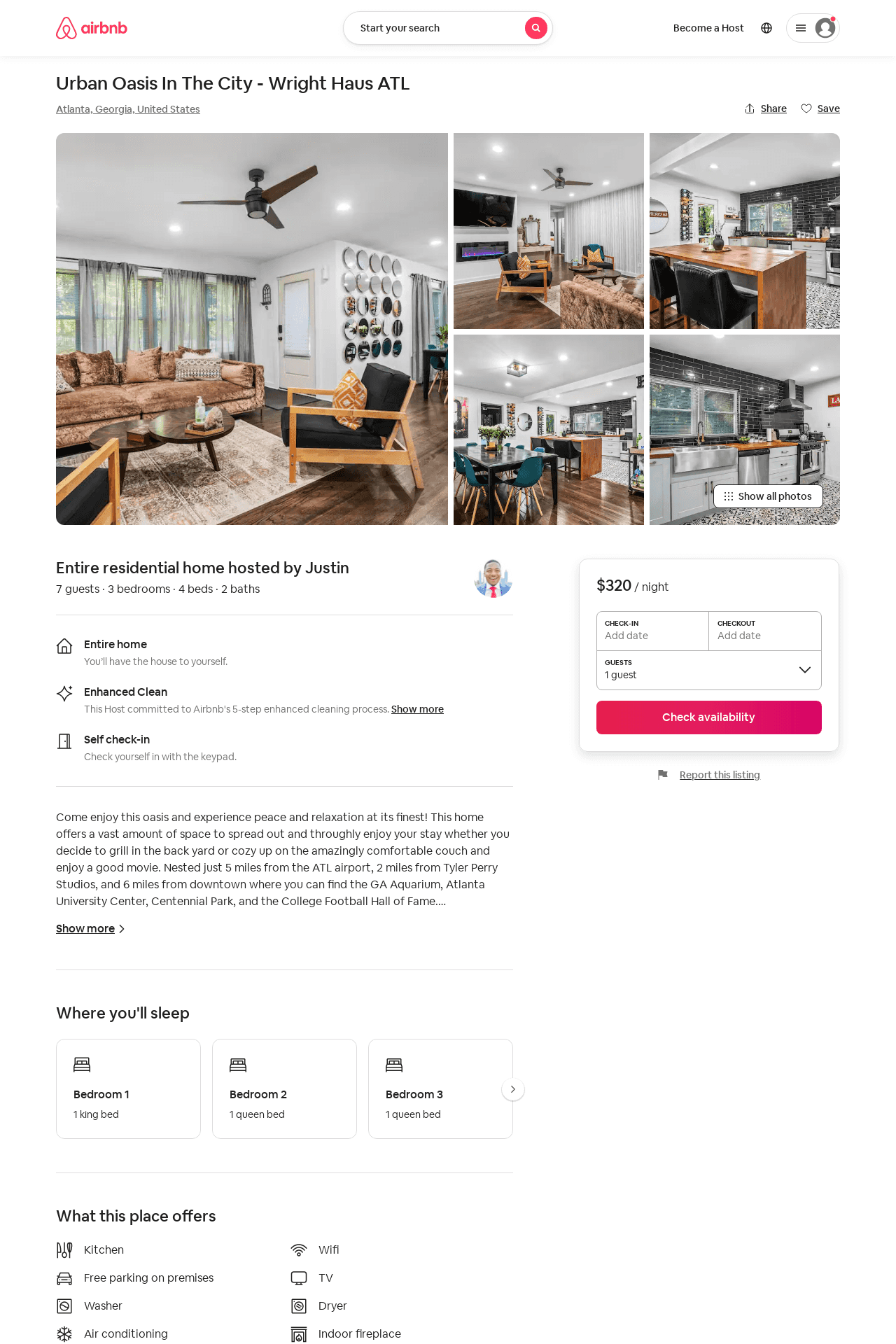 Listing 50230600
3
7
$125 - $400
4.92
2
Justin
235044875
1
https://www.airbnb.com/rooms/50230600
Aug 2022
6
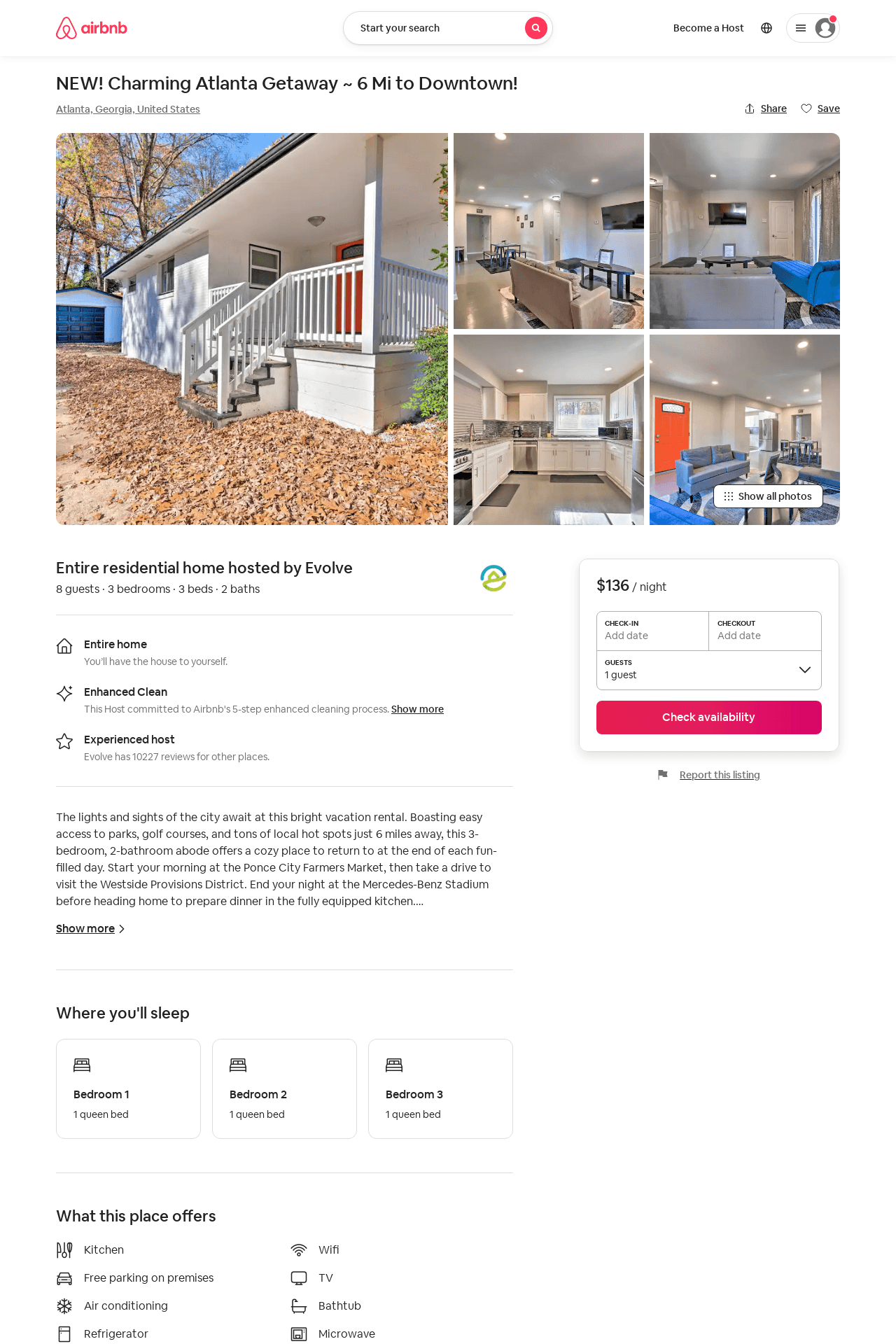 Listing 53773528
3
8
$123 - $139
4.25
2
Evolve
121682456
51
https://www.airbnb.com/rooms/53773528
Aug 2022
7
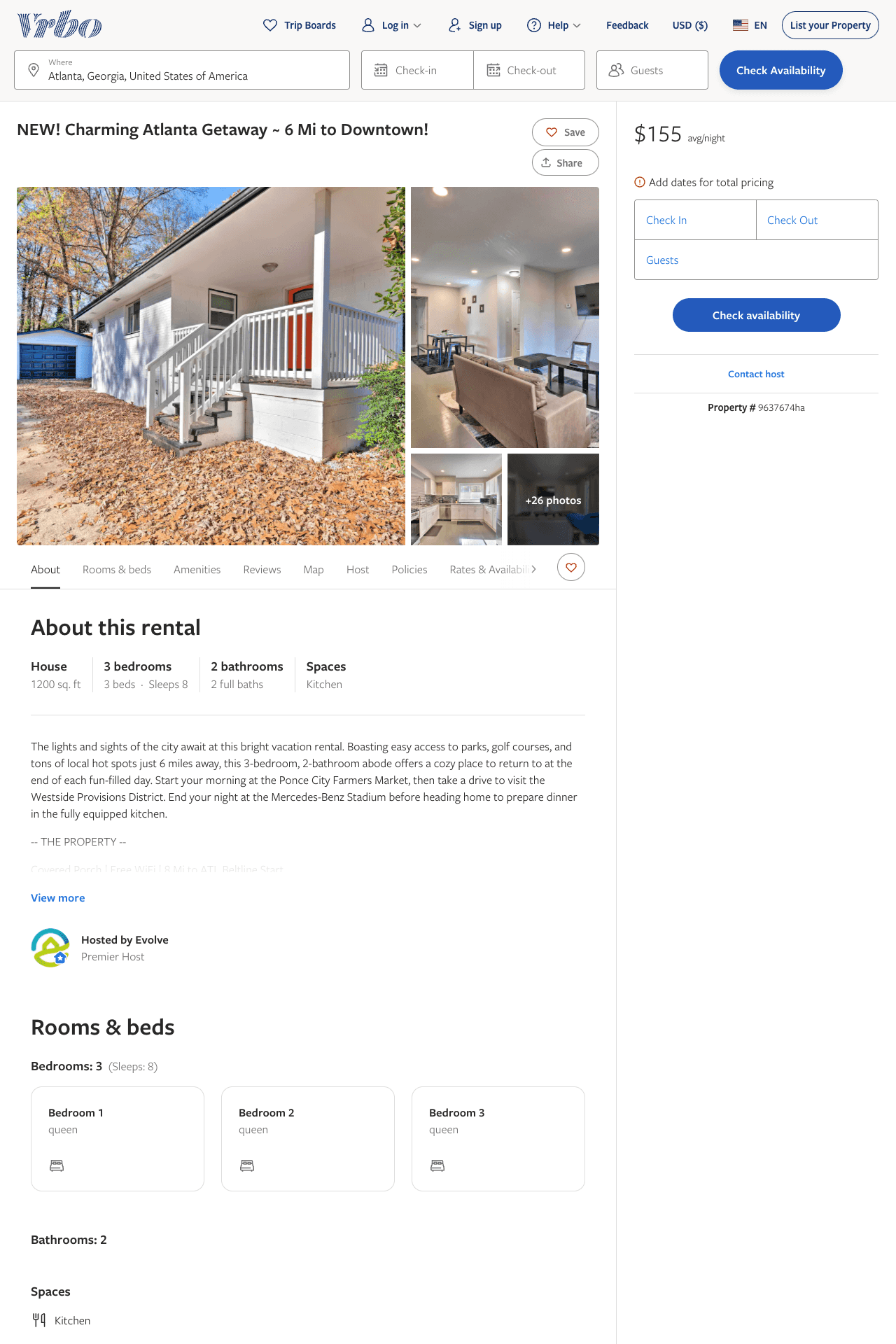 Listing 9637674
3
8
$105 - $169
3
2
Evolve
https://www.vrbo.com/9637674ha
Aug 2022
8
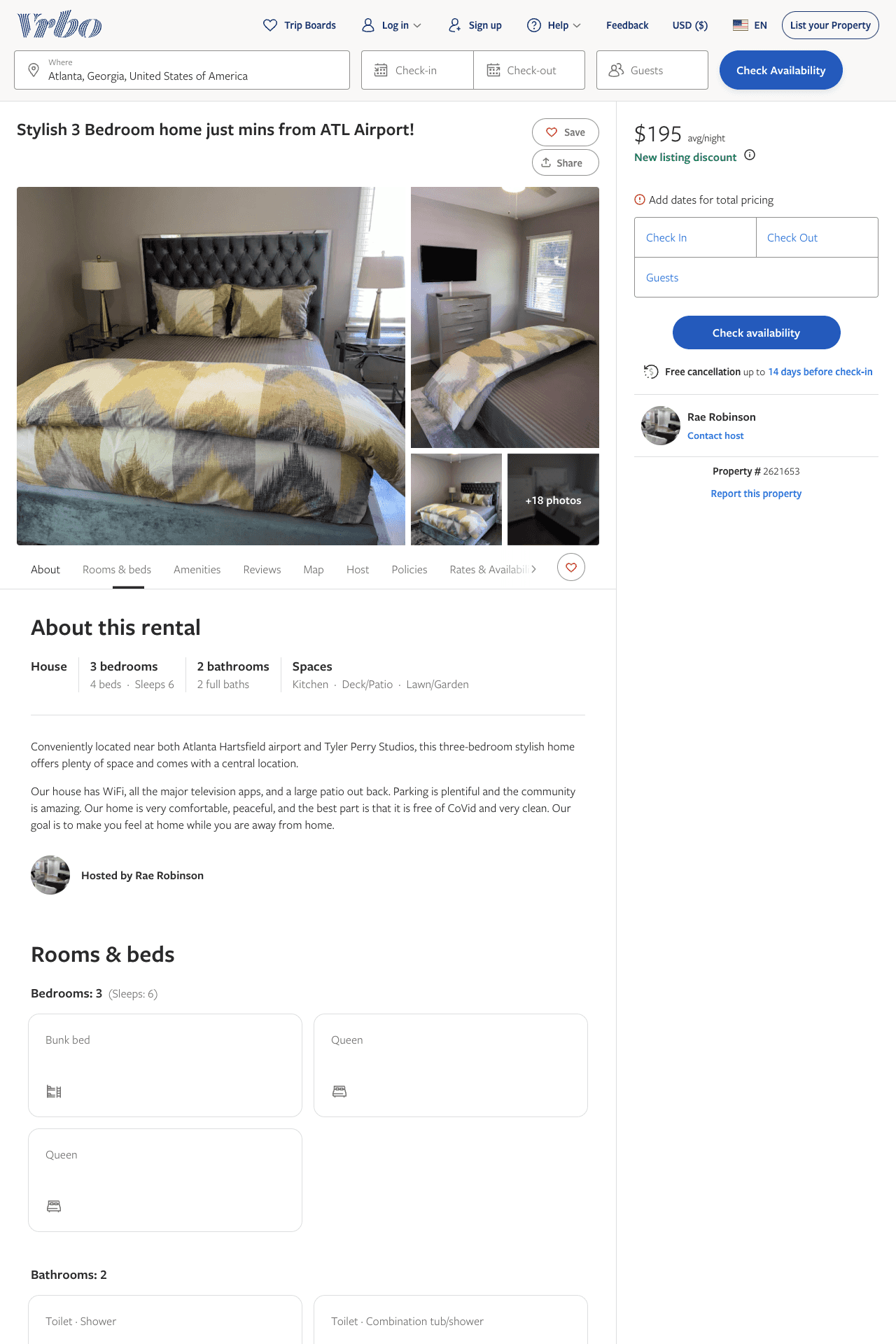 Listing 2621653
3
6
$195
3
Rae Robinson
https://www.vrbo.com/2621653
Aug 2022
9
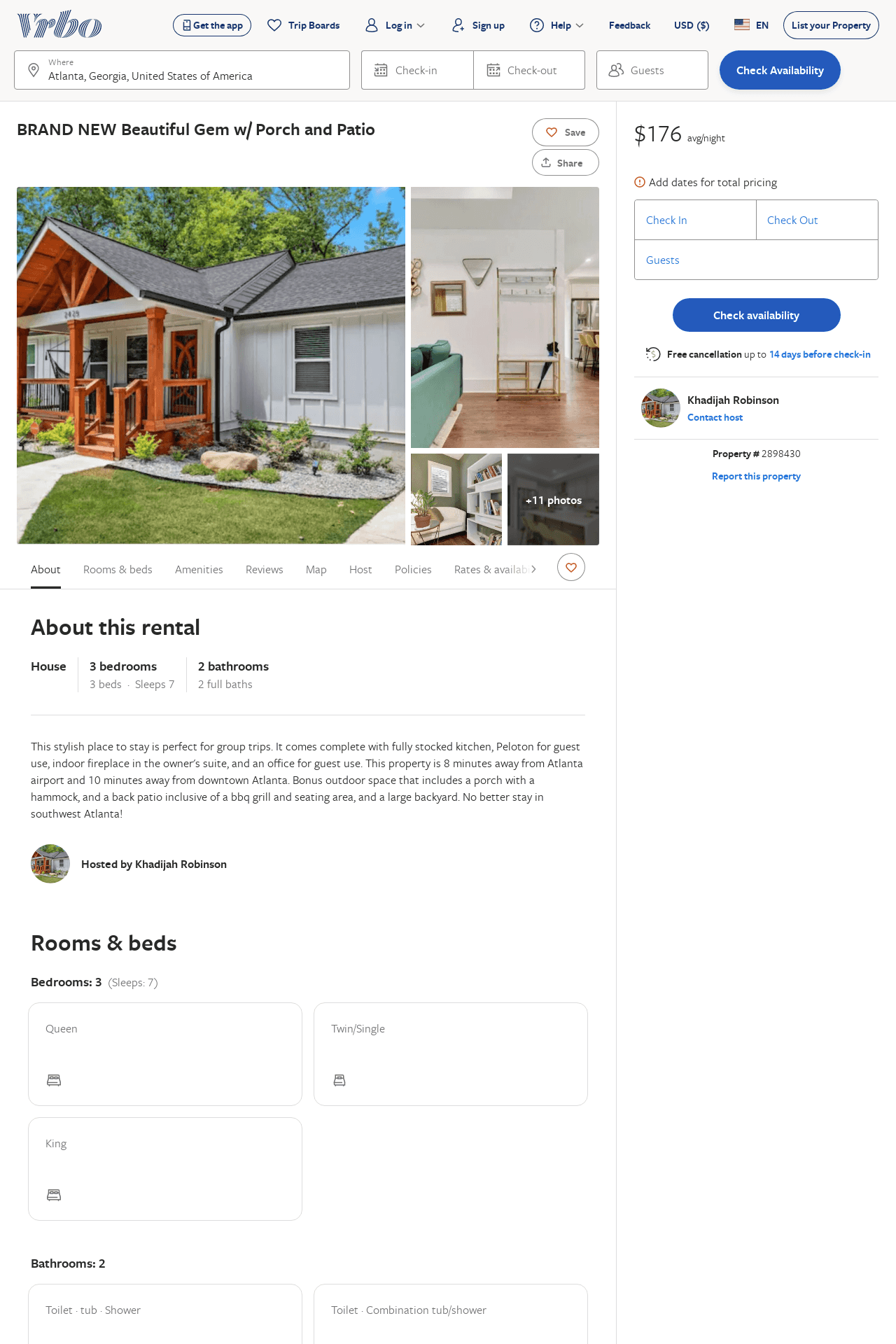 Listing 2898430
3
7
$162
5
3
Khadijah Robinson
https://www.vrbo.com/2898430
Aug 2022
10
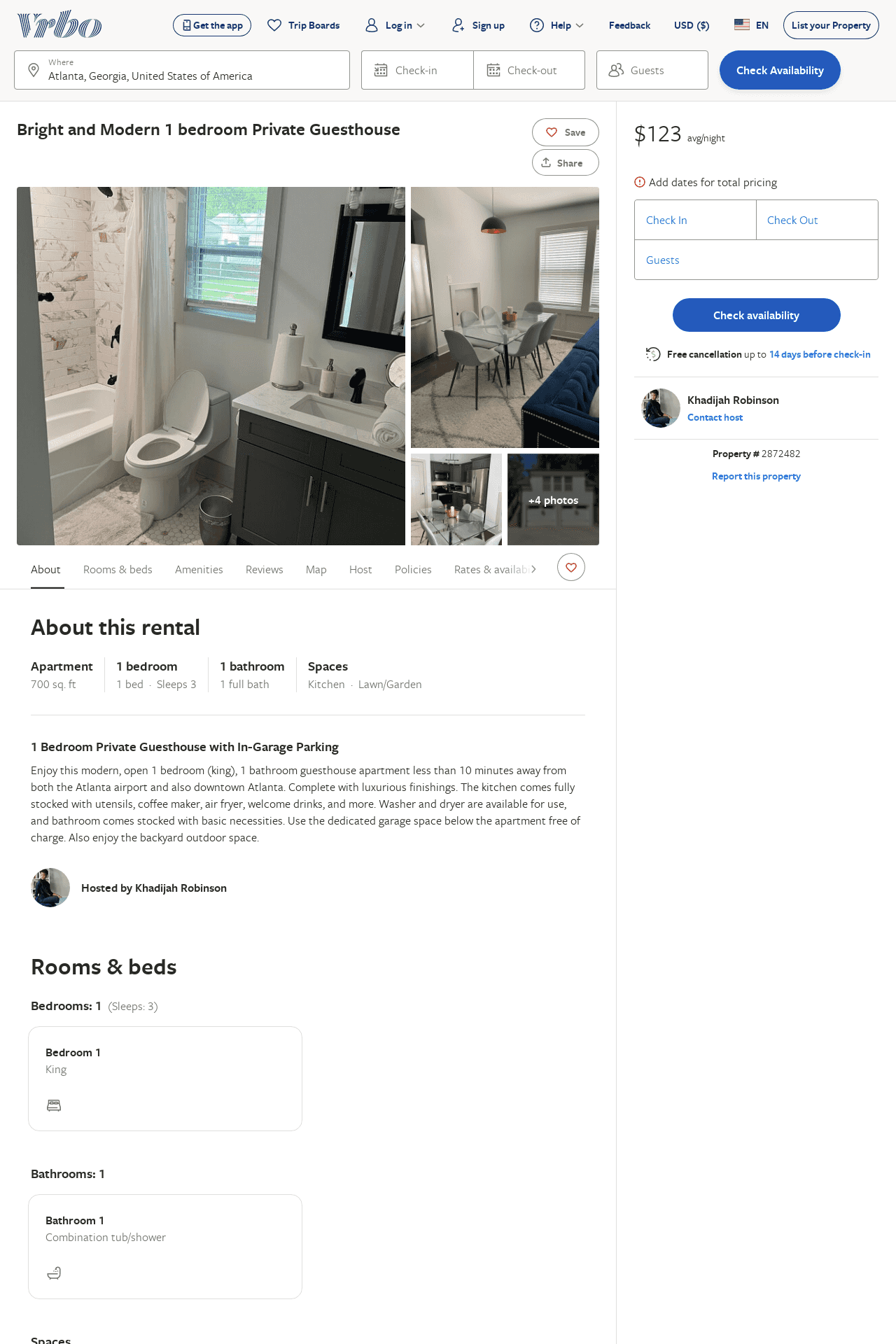 Listing 2872482
1
3
$115
2
Khadijah Robinson
https://www.vrbo.com/2872482
Aug 2022
11